Payment Request
Reimbursements, Invoices & Sensitive Inventory
Reimbursements
Business Expenses
Registrations
Memberships
Reimbursements
Student Reimbursements
NON UMBC Community Members
Forms
Request For Reimbursement
Request For Reimbursement
Invoices
Good’s and services acquired without a contract or purchase order.
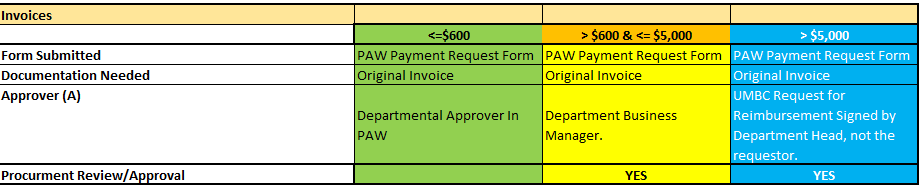 Sensitive Inventory
UMBC associates may purchase sensitive equipment and receive reimbursement for the purchase.  Associates should adhere to the same guidelines as noted above for any reimbursements based on their affiliation to the University, but in addition, proof of recordation of the sensitive equipment must also be submitted.
Sensitive Inventory
Defined as:
Computer equipment less than $5,000.00 per unit which includes
Desktops
Laptops
iPads, Tablets
Audio Visual Equipment with a cost greater than $1,000.00 and less than $5,000.00 per unit.
Firearms less than $5,000.00
Motor Vehicles less than $5,000.00
Sensitive Inventory
The University has received findings on two USM audits.  
In order to address the concerns we have changed the DocuSign process for Sensitive Inventory.
Sensitive Inventory
DocuSign process used to end when Asset Management issues inventory tags to the custodian.  
Now DocuSign ends with Custodian verifying the tags have been applied to the inventory itself.
Sensitive Inventory
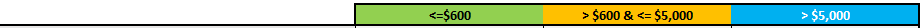 For more detailed information on the Sensitive Inventory process please visit the Asset Management website here:

Asset Management
FAQ’s
What information should be included on an invoice when we submit it for payment?
Every invoice should clearly show the name and address of the State agency being billed. 

UMBC 
1000 Hilltop Circle Baltimore, MD  21250 
 
The invoice must sufficiently describe the details of the goods or services being paid including the date that the goods or services were rendered and the date of the invoice. 
 
Each invoice must contain the vendor’s name, remittance address and federal taxpayer identification number or, if owned by an individual, his/her social security number.
FAQ’s
I can’t find the original invoice, can I submit the statement I received for payment?
Statements cannot be used as documentation to substantiate a payment.  If you are unable to locate the vendor invoice you should contact the vendor directly and ask for a duplicate invoice. 
 
Upon submission of the invoice you must certify in writing that the duplicate should be used as an original by writing on the invoice: 
 
Please use as original.  
This invoice has not been previously paid.  
______________________________________  
Signature 					Date
What is the most common reason invoices are not processed quickly?
What is the most common reason invoices are not processed quickly?
Name and/or address does not match the W-9

When submitting any item to AP be sure the vendor information in the system (which matches the W-9 the vendor submitted) matches the invoice.